CSE 332: Data AbstractionsAsymptotic Analysis
Spring 2016
Richard Anderson
Lecture 3
Announcements
Office hours
Richard Anderson
M 3:30-4:30 pm,  CSE 582
W 3:30-4:30 pm,  CSE 582
Hunter Zahn
Tu 1:00-2:00 pm, CSE 220
Th 2:30-3:30 pm, CSE 021
Andrew Li
Tu 3:30-4:30 pm, CSE 021
F 3:30-4:30 pm, CSE 021
2
Measuring performance
3
Linear Search Analysis
bool LinearArrayContains(int array[], int n, int key ) {
	for( int i = 0; i < n; i++ ) {	
		if( array[i] == key )
		    // Found it!
		    return true;
	}
	return false;
}
Best Case:
	

Worst Case:
Best: T(n) = 4, when at [0]
Worst: T(n) = 3n+3, when not found
4
[Speaker Notes: CURLESS: this is a weird algorithm, shouldn’t it actually return the location of the key, rather than just say if it was found?

Arguably, the best case is a zero length array query…n=0…but this doesn’t tell us best case a fn of n.

T(n) = n (we are looking for “exact” runtimes)
loop init: 1
Loop check: n+1 (max, if not found)
Loop counter: n
Conditional inside loop: n
Best = T(n)=4, T(0) = 2, Worst if not found = T(n) = 3n + 3
[note that average depends on if found]]
2
3
5
16
37
50
73
75
Binary Search Analysis
Best case:
	

Worst case:
bool BinArrayContains( int array[], int low, int high, int key ) {
	// The subarray is empty
	if( low > high ) return false;

	// Search this subarray recursively
	int mid = (high + low) / 2;
	if( key == array[mid] ) {
	    return true;
	} else if( key < array[mid] ) {
	    return BinArrayFind( array, low, mid-1, key );
	} else {
	    return BinArrayFind( array, mid+1, high, key );
}
Best:  5 when at [mid] (or 2, n=0)
Worst: 7 + recursion
   = 7log(n) + 9 (work out)
5
[Speaker Notes: Here we (somewhat arbitrarily) count arithmetic ops, compares, returns, but not array indexing, function call, conditional.
e.g., mid = (high + low) / 2 is 2 ops, if (key == array[mid]) is 1 op.  Lame, but need to choose some convention.
Best = 5, or 2 if n=0, 
Worst = 7 + T(n/2)
Uh-oh.  Let’s go to the next slide.  We’ll come back and fill out these numbers later.

Worst if not found = 7 log_2 n + 9]
Solving Recurrence Relations
T(n) = 7 + T(n/2);     T(1) = 9
Determine the recurrence relation and base case(s).


“Expand” the original relation to find an equivalent expression in terms of the number of expansions (k).





Find a closed-form expression by setting k to a value which reduces the problem to a base case
T(n) = 7 + (7 + T( n/4 ) )        = 7 + (7 +  (7 + T(n/8)))
        = 7*3 + T(n/23)
        = … = 7k + T(n/2k)
6
Need (n/2k) = 1, mult by 2^k  So k = log n  (all logs to base 2) Hence, T(n) = 7 log n + 9
[Speaker Notes: 1. T(n) = 7 + T( floor(n/2) )
    T(1) = 7 + T(0) = 9

2. T(n) = 7 + (7 + T( floor(n/4) ) ) = 14 + T( floor(n/4) )
   T(n) = 7 + (7 + (7 + T( floor(n/8) ) ) = 21 + T( floor(n/8) )
   So, if k is the number of expansions, the general expression is:
         T(n) = 7k + T( floor( n/(2^k) ) )

3. Since the base case is n = 1, we need to find a value of k such that the value of floor( n/(2^k) ) is 1 (which removes T(n) from the RHS of the equation, thus giving us a closed-form expression).  A value of k = log_2 n gives us this.  Setting k = log_2 n, we have:
          T(n) = 7 log_2 n + T(1)
          T(n) = 7 log_2 n + 9]
Linear Search vs Binary Search
BS wins for n>7
But we’re sweeping a lot of stuff under the rug…
depends on input, processor…
sorting time for binary search
but for really large values of n, BS is going to win
7
[Speaker Notes: Linear Search:  3,   3n+3
Binary Search:  4,   7logN + 9

BS wins for n > 7

Some students will probably say “Binary search, because it’s O( log n ), whereas linear search is O( n )”.  But the point of this discussion is that big-O notation obscures some important factors (like constants!) and we really don’t know the input size.

To make a meaningful comparison, we need to know more information.  What information might that be?
  (1) what our priorities are (runtime?  Memory footprint?)
  (2) what the input size is (or, even better, what the input is!)
  (3) our platform/machine – we saw on the earlier chart that architecture made a difference!
  (4) other …

Big-O notation gives us a way to compare algorithms without this information, but the cost is a loss of precision.]
Empirical comparison
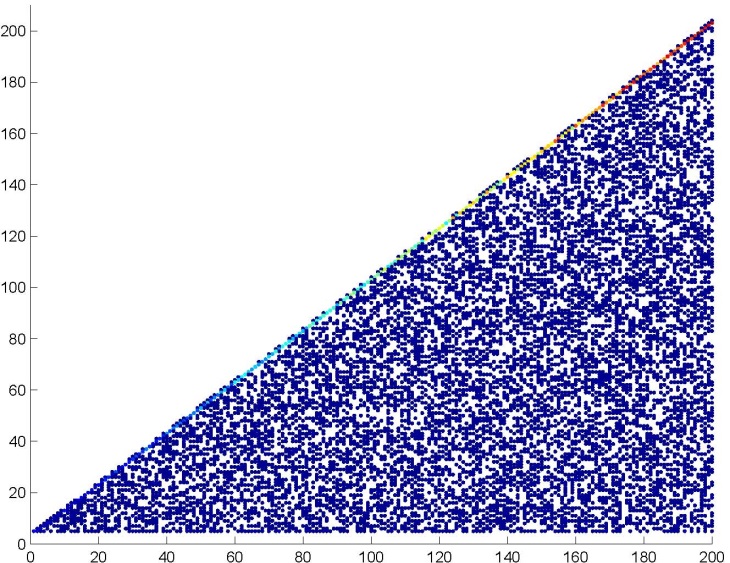 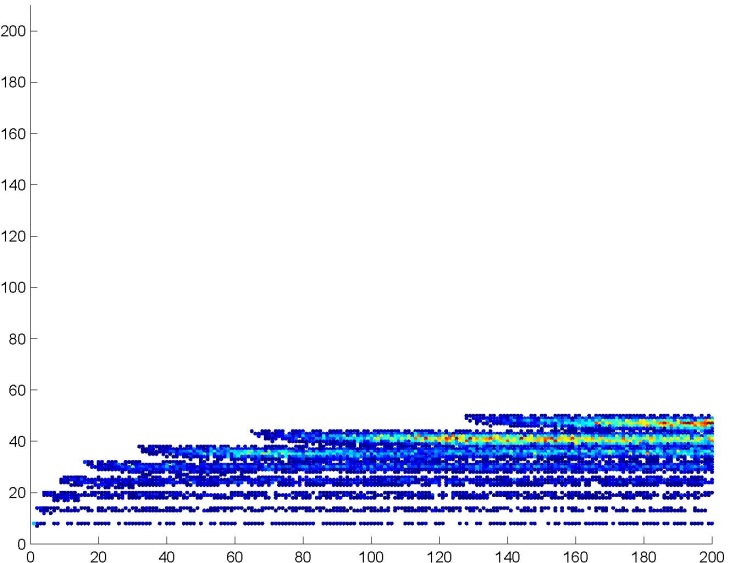 time(# ops)
N (= array size)
N (= array size)
Linear search
Binary search
Gives additional information
8
[Speaker Notes: Binary better almost all of the time, especially for large values of N.
Linear is better for small values of N
Linear best case always beats out binary best case (bottom of the graph)

There also seem to be some trends (linear slope vs. logarithmic).  Can we quantify these?]
Asymptotic Analysis
Consider only the order of the running time
A valuable tool when the input gets “large”

Ignores the effects of different machines or different implementations of same algorithm
9
Show lim (3n+3)/(7logn+9), l’Hopital’s rule
[Speaker Notes: Okay, so the point of all those pretty pictures is to show that, while constants matter, they don’t really matter as much as the order for “sufficiently large” input (“large” depends, of course, on the constants).]
Asymptotic Analysis
To find the asymptotic runtime, throw away the constants and low-order terms

Linear search is

Binary search is
Remember: the “fastest” algorithm has the slowest growing function for its runtime
Bases don’t matter, more in a sec
10
Asymptotic Analysis
Eliminate low order terms
4n + 5 
0.5 n log n + 2n + 7 
n3 + 3 2n + 8n  

Eliminate coefficients
4n 
0.5 n log n 
3 2n =>
11
Properties of Logs
Basic:
AlogAB = B
logAA =
 
Independent of base:
log(AB) =

log(A/B) =

log(AB) =

log((AB)C) =
12
Properties of Logs
Changing base   multiply by constant
For example:  log2x = 3.22 log10x 

More generally



Means we can ignore the base for asymptotic analysis (since we’re ignoring constant multipliers)
logAn = k logBn
13
Another example
Eliminate low-order terms

Eliminate constant coefficients
16n3log8(10n2) + 100n2
14
Comparing functions
Plot h(n)=n, f(n) = n^2
f(n) is an upper bound for h(n)
   if h(n) ≤ f(n) for all n


This is too strict – we mostly care about large n


Still too strict if we want to ignore scale factors
Another plot where they cross
15
[Speaker Notes: Modify eqn, to h(n) <= cf(n) for all n>= n_0]
Definition of Order Notation
Plot h(n)=n, f(n) = n^2
h(n) є O(f(n))              Big-O  “Order”
   if there exist positive constants c and n0
   such that h(n) ≤ c f(n) for all n ≥ n0
 

O(f(n)) defines a class (set) of functions
Another plot where they cross
16
Order Notation: Intuition
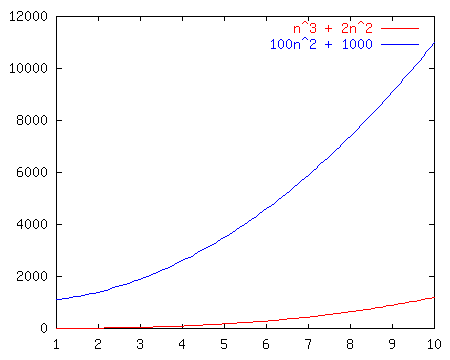 a(n) = n3 + 2n2
b(n) = 100n2 + 1000
Although not yet apparent, as n gets “sufficiently large”, a(n) will be “greater than or equal to” b(n)
17
Order Notation: Example
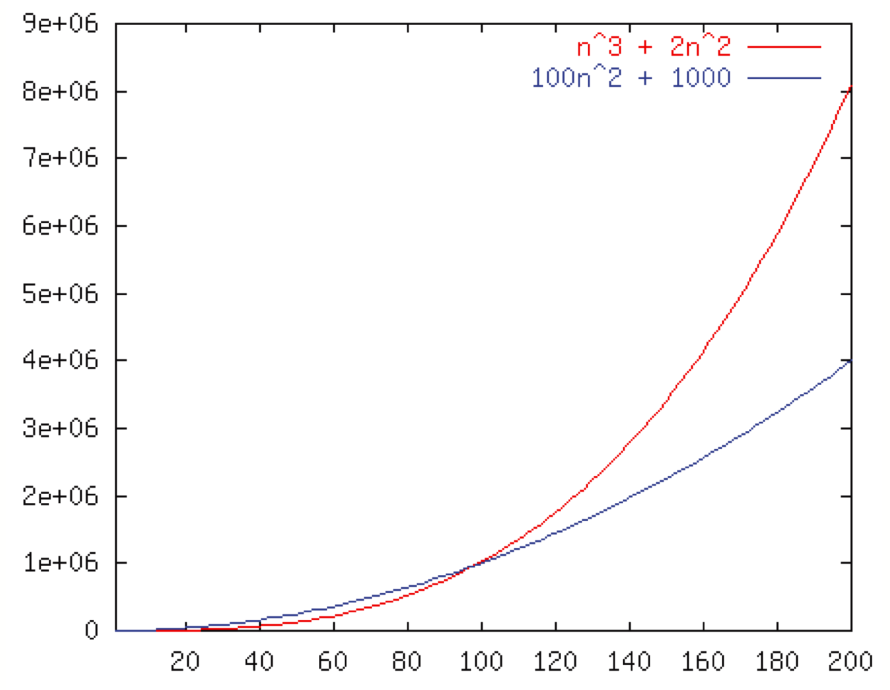 Wait, crossover point at 100, not 198?

If we pick c =1, then n0=100
100n2 + 1000    (n3 + 2n2) for all n  100
So 100n2 + 1000  O(n3 + 2n2)
b  O(n3),O(n2),Ω(n2),Θ(n2)
18
[Speaker Notes: For c = 1, the crossover happens at n = 100]
Example
h(n)  O( f(n) )     iff there exist positive constants c and n0 such that: h(n)   c f(n) for all n  n0

Example:
100n2 + 1000   1 (n3 + 2n2) for all n  100		So 100n2 + 1000  O(n3 + 2n2 )
19
Constants are not unique
h(n)  O( f(n) )     iff there exist positive constants c and n0 such that: h(n)   c f(n) for all n  n0

Example:
100n2 + 1000   1 (n3 + 2n2) for all n  100

100n2 + 1000   1/2 (n3 + 2n2) for all n  198
20
[Speaker Notes: So why bother with these constants?]
Another Example:  Binary Search
h(n)  O( f(n) )     iff there exist positive constants c and n0 such that: h(n)   c f(n) for all n  n0

Is 7log2n + 9  O (log2n)?
21
[Speaker Notes: n=2:  LHS = 16

So set n_0 = 2, c = 16]
Order Notation:Worst Case Binary Search
Plot:  TBSworst = 7log n + 9     > 2 log n      < 10 log n  (when n gets large)so Θ(log n)
22
[Speaker Notes: plot 7logN + 9 bounded by 15logN above, and 5logN below]
Some Notes on Notation
Sometimes you’ll see (e.g., in Weiss)
			
h(n) = O( f(n) )

or

h(n) is O( f(n) )

These are equivalent to
			
h(n)  O( f(n) )
23
Big-O: Common Names
constant:		O(1)
logarithmic:	O(log n)	(logkn, log n2  O(log n))
linear:		O(n)
log-linear:		O(n log n)
quadratic:		O(n2)
cubic:		O(n3)
polynomial:	O(nk)		(k is a constant)
exponential:	O(cn)		(c is a constant > 1)
24
Asymptotic Lower Bounds
( g(n) ) is the set of all functions asymptotically greater than or equal to g(n)

h(n)  ( g(n) ) iffThere exist c>0 and n0>0 such that h(n)  c g(n) for all n  n0
25
[Speaker Notes: N in Omega (log N) 

N in O(N^2)]
Asymptotic Tight Bound
( f(n) ) is the set of all functions asymptotically equal to f (n)

h(n)  ( f(n) ) iff
    h(n)  O( f(n) ) and h(n)  (f(n) )
	- This is equivalent to:
26
[Speaker Notes: 7logN + 9 in O(logN)
7logN + 9 in Omega(logN)]
Full Set of Asymptotic Bounds
O( f(n) ) is the set of all functions asymptotically less than or equal to f(n)
o(f(n) ) is the set of all functions asymptotically strictly less than f(n)

( g(n) ) is the set of all functions asymptotically greater than or equal to g(n)
( g(n) ) is the set of all functions asymptotically strictly greater than g(n)

( f(n) ) is the set of all functions asymptotically equal to f (n)
27
[Speaker Notes: The strictly less/greater than versions are less common]
Formal Definitions
h(n)  O( f(n) ) iff There exist c>0 and n0>0 such that h(n)   c f(n) for all n  n0

h(n)  o(f(n)) iff There exists an n0>0 such that h(n) <  c f(n) for all c>0 and   n  n0 
This is equivalent to:

h(n)  ( g(n) ) iffThere exist c>0 and n0>0 such that h(n)  c g(n) for all n  n0

h(n)  ( g(n) ) iffThere exists an n0>0 such that h(n) > c g(n) for all c>0 and n  n0 
This is equivalent to:

h(n)  ( f(n) ) iffh(n)  O( f(n) ) and h(n)  (f(n) )
This is equivalent to:
Note: only inequality change, or
(there exists c) or (for all c).
28
[Speaker Notes: Note how they all look suspiciously like copy-and-paste definitions …

Make sure that they notice the only difference between the relations -- less-than, less-than-or-equal, etc.]
Big-Omega et al. Intuitively
29
[Speaker Notes: In fact, it’s not just the intuitive chart, but it’s the chart of definitions!  Notice how similar the formal definitions all were … they only differed in the relations which we highlighted in blue!]
Complexity cases (revisited)
Problem size N
Worst-case complexity: max # steps algorithm takes on “most challenging” input of size N
Best-case complexity: min # steps algorithm takes on “easiest” input of size N

Average-case complexity: avg # steps algorithm takes on random inputs of size N
Amortized complexity: max total # steps algorithm takes on M “most challenging” consecutive inputs of size N, divided by M (i.e., divide the max total by M).
30
[Speaker Notes: We already discussed the bound flavor. All of these can be applied to any analysis case. For example, we’ll later prove that sorting in the worst case takes at least n log n time. That’s a lower bound on a worst case.

Average case is hard! What does “average” mean. For example, what’s the average case for searching an unordered list (as precise as possible, not asymptotic).

WRONG! It’s about n, not 1/2 n. Why? You have to search the whole thing if the elt is not there.

Note there’s two senses of tight. I’ll try to avoid the terminology “asymptotically tight” and stick with the lower def’n of tight. O(inf) is not tight!]
Bounds vs. Cases
Two orthogonal axes:

Bound Flavor
Upper bound (O, o)
Lower bound (, )
Asymptotically tight ()

Analysis Case
Worst Case (Adversary), Tworst(n)
Average Case, Tavg(n)
Best Case, Tbest(n)
Amortized, Tamort(n)

One can estimate the bounds for any given case.
31
e.g., We’ll show sorting takes at least n log n.  That’s a lower bound on a worst case.